E-mail :  mdou4300@yandex.ru
Проект 
«Арктическая грядка»
Муниципальное автономное дошкольное образовательное учреждение детский сад № 43 «Малыш»  г. Сухой Лог
Руководитель: Масасина Елена Алексеевна

2019 год
Разработчики: Сурнин Влад, Матренина Алена.
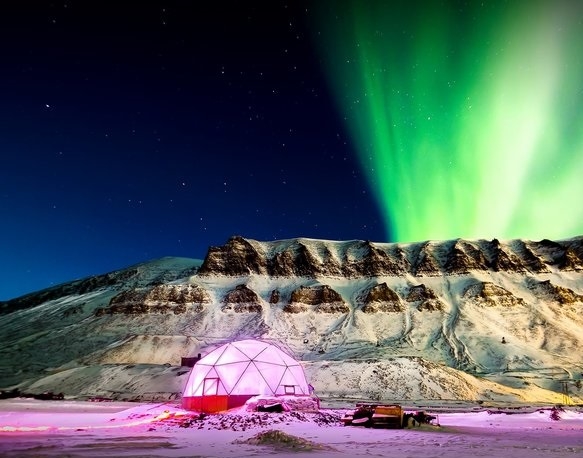 1 этап: Постановка вопросов и формулирование проблем.
В рамках «Уральской Инженерной Школы» на встрече с интересными людьми мама Саши рассказала нам о своей работе на крайнем Севере, о полярной ночи, о проблемах с качественным и здоровым питанием. Так как она работает на севере, овощи и фрукты доставляют им не очень свежие или замороженные.
И мы решили помочь людям работающим в Арктике.
Целью нашего проекта стало: Создание  «Арктической грядки», изучение и внедрение технологий и оборудования для выращивания в арктической зоне овощей и фруктов. 
Задачи: Изучить особые, «арктические», технологии выращивания – правильно подобные сорта, питательные растворы и режимы питания.
2 этап: Мы узнали условия выращивания овощей
Свердловская область
Арктика
Томаты, перцы, баклажаны выращиваются рассадным способом в комнатных условиях. Высаживают в грунт в июне.
Салат, огурцы, кабачки. успевают вырасти за летний период.
Очень холодно. Суровые климатические условия.
Нет земли, только лед.
Длительная полярная ночь, мало солнца.
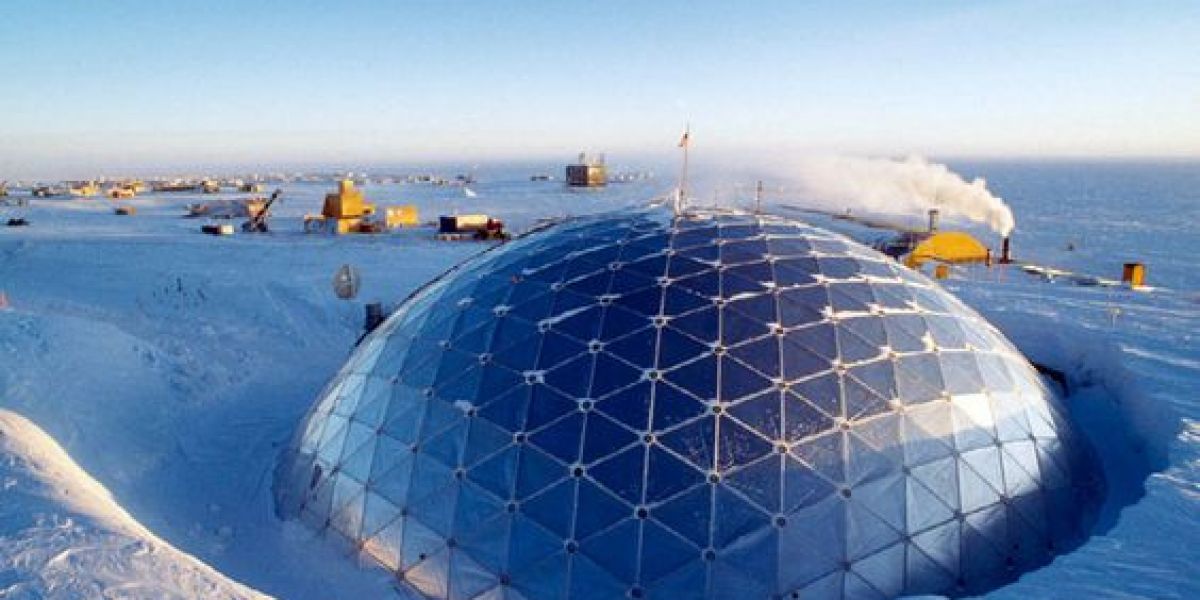 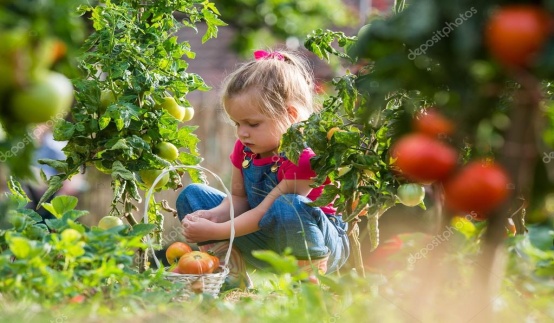 3 этап: Мы стали изучать...
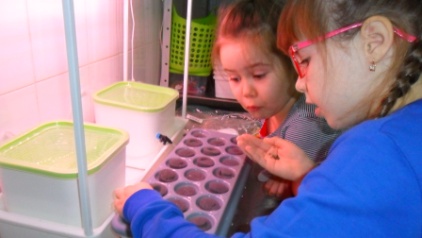 Условия выращивания овощей.
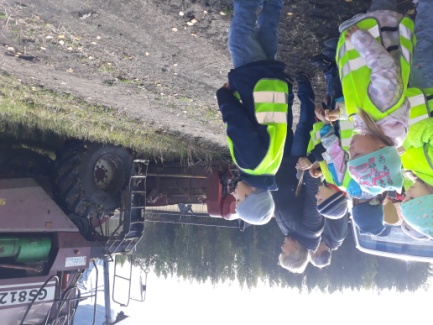 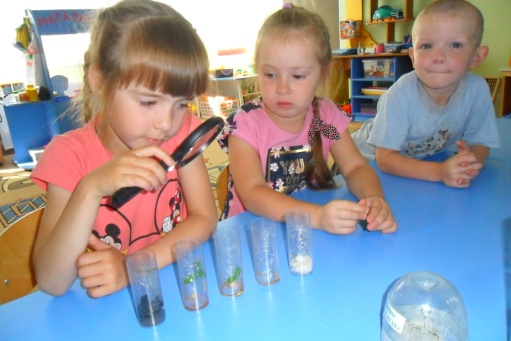 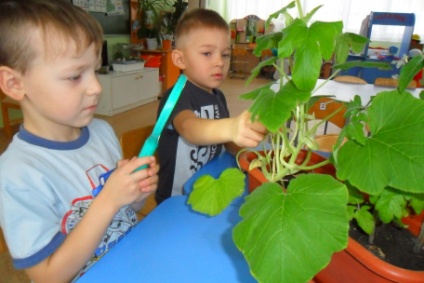 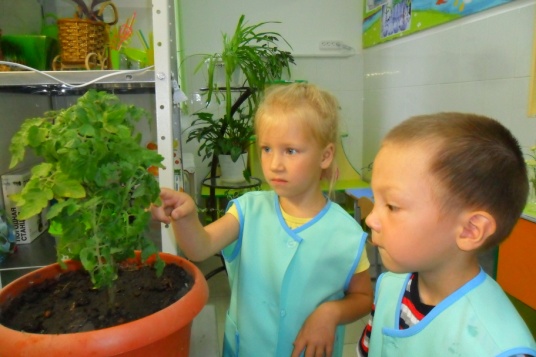 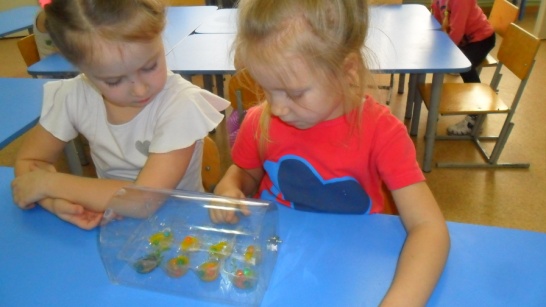 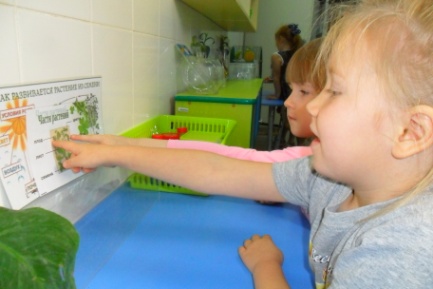 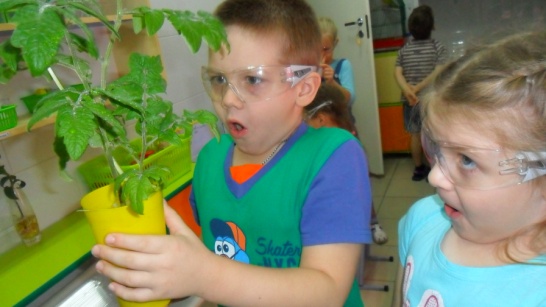 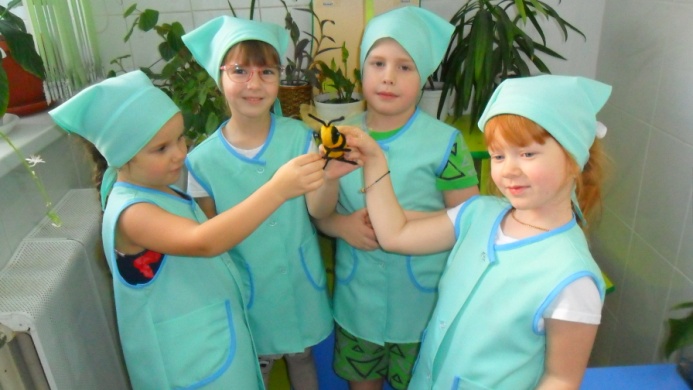 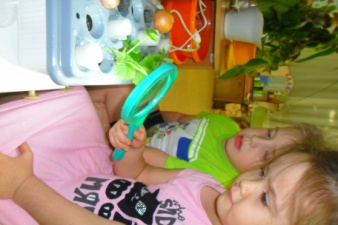 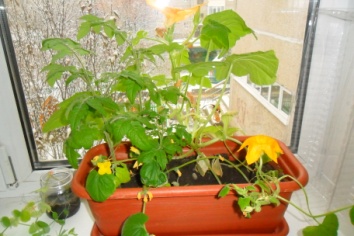 4 этап: выращивание овощей в гидропонной и аэропонной грядках
Мы поняли, что можем заменить: землю водой, а солнце  – лампой. И тогда мы решили посадить овощи в гидропонную и аэропонную грядки.
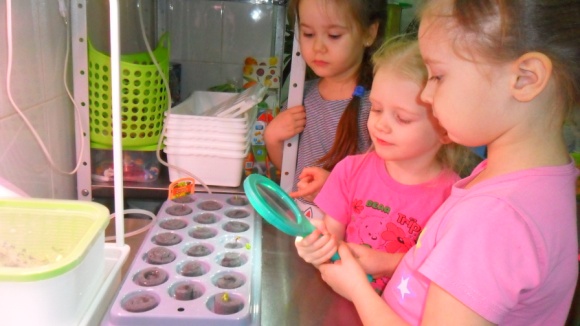 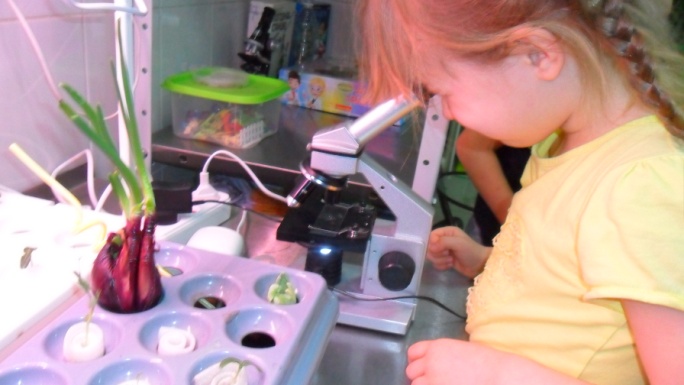 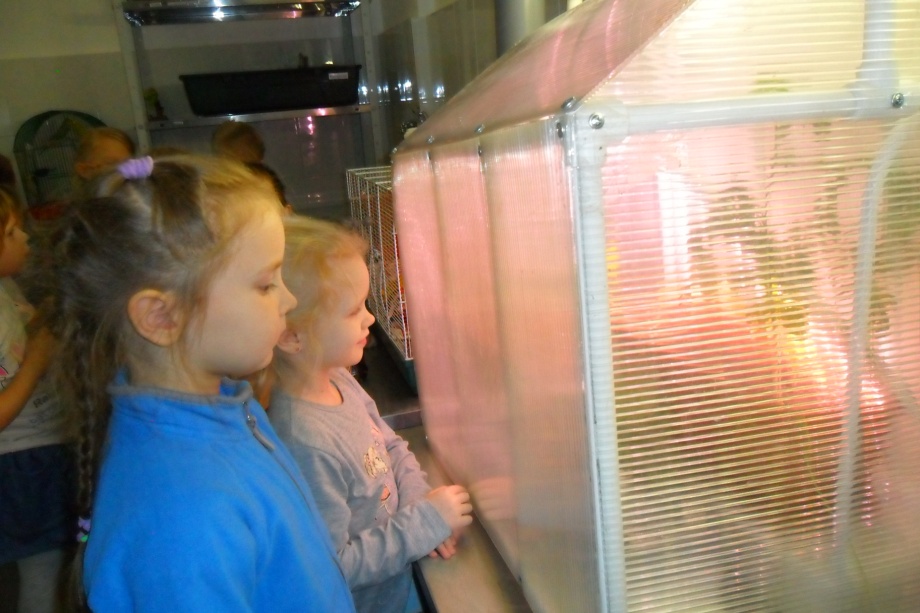 2. Опыты для выявления  условий для выращивания овощей
1.Посадка овощей в гидропонную и аэропонную грядки
3.Рассматривание росточков в микроскопе  для отбора
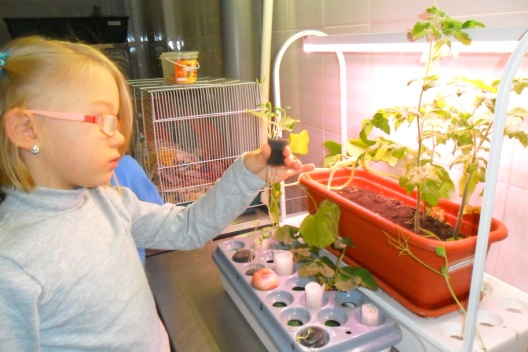 4.Наблюдение за ростом овощей
6.Запись всех опытов, наблюдений, экспериментов в индивидуальные дневники наблюдений
5. Отбор овощей пригодных для выращивания  в суровых Арктических условия.
5 этап: Опыты, наблюдения и сравнения
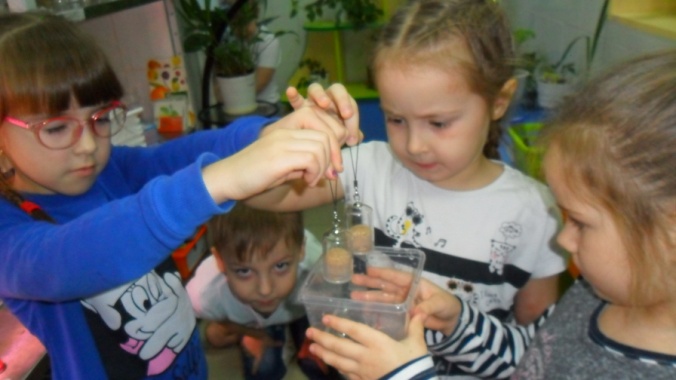 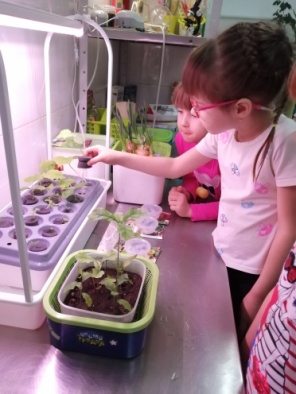 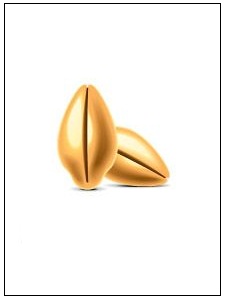 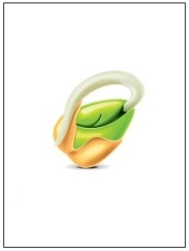 Рассматривание изменений корневой системы
Наблюдения за всходами, сравнивание с карточками
Работая над проектом мы:
Выбрали овощи которые смогут расти в особых арктических условиях (без земли).

Поняли, что можно вырастить урожай овощей используя гидропонную и аэропонную грядки в суровых Арктических условиях
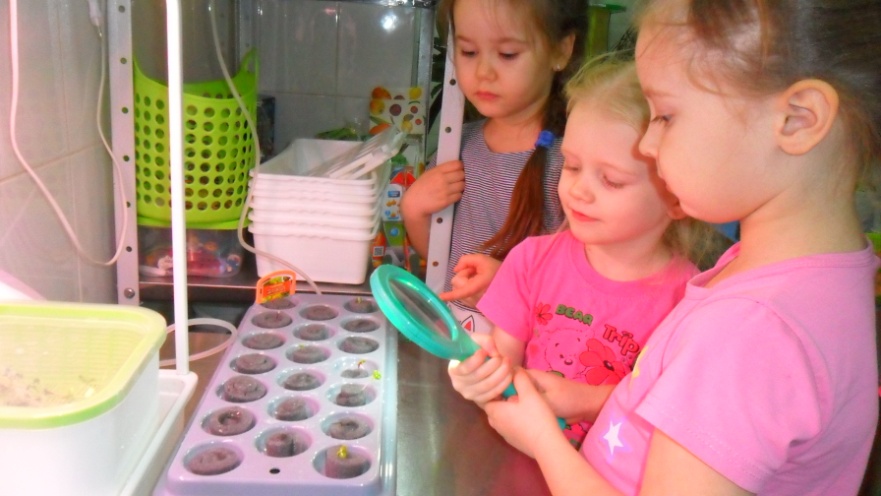 5  этап: таблица наших наблюдений
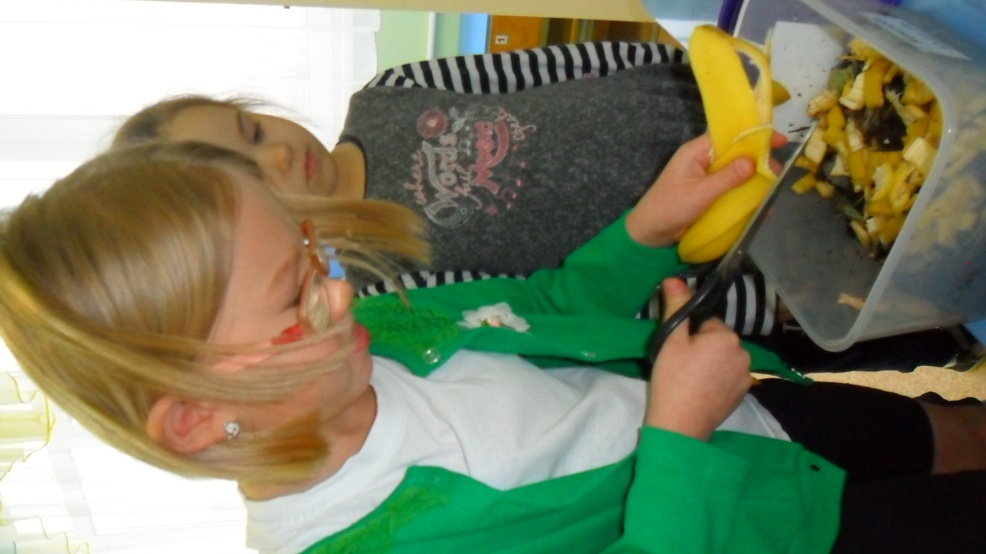 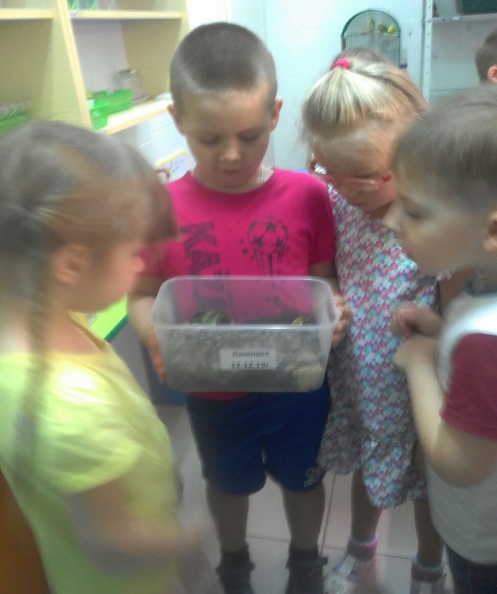 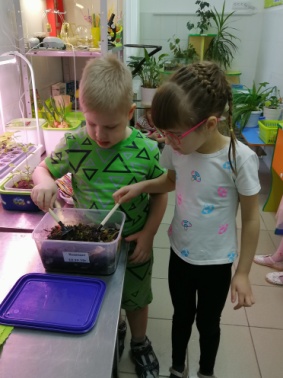 Чтобы улучшить условия для роста овощей в земле мы работаем над новым проектом «Компост».
В  будущем нам предстоит проект«Вертикальные грядки».
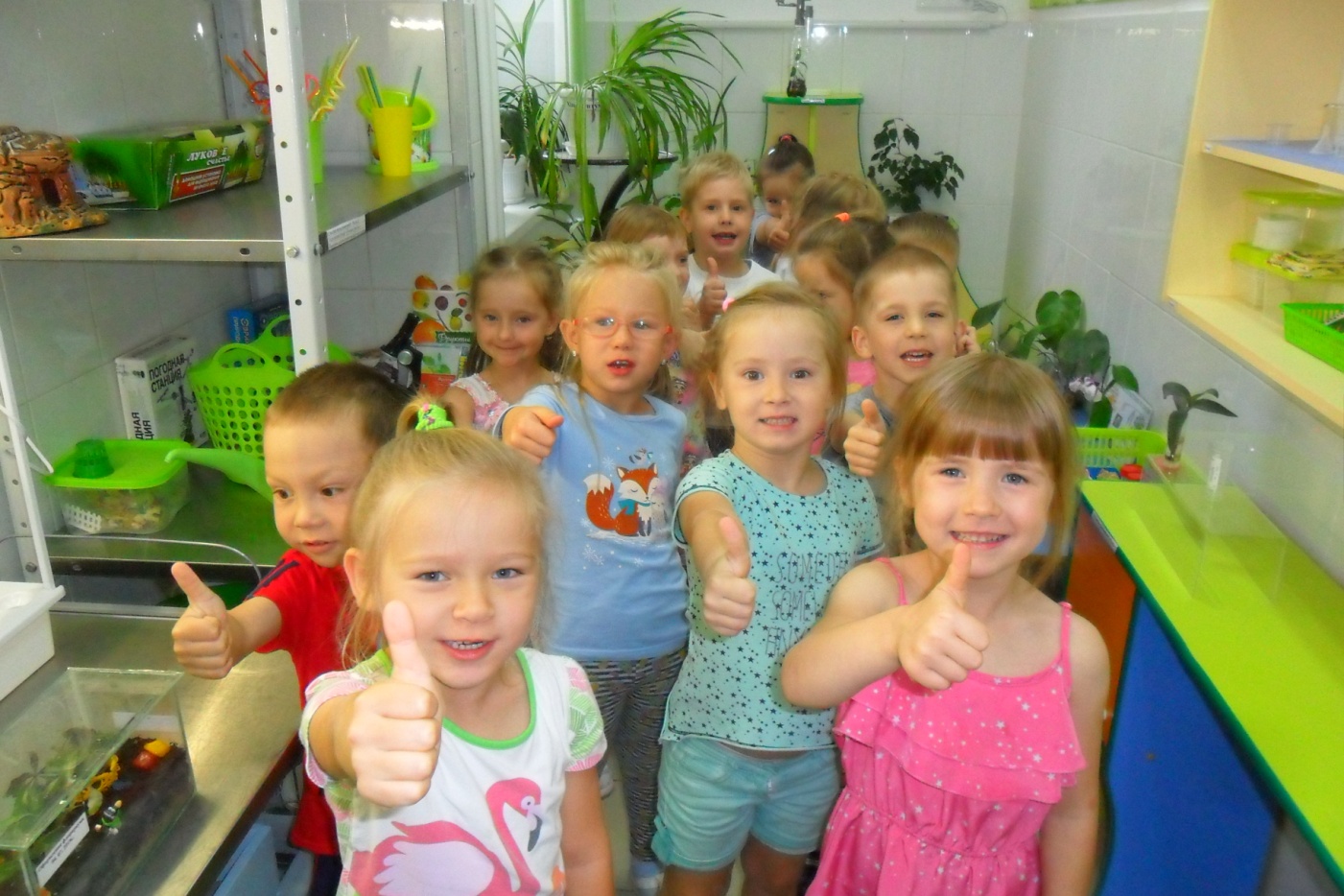